Top 10 Länder nach Anzahl neuer COVID-19-Fälle
239.007.759 (-4,5% im Vergleich zu Vorwoche)
4.871.841 Todesfälle (CFR: 2,04%)
Quelle: WHO, Stand: 14.10.2021; *Our World In Data - Vacc, Zugriffsdatum: 14.10.2021
Fall- und Todeszahlen weltweit, WHO SitRep
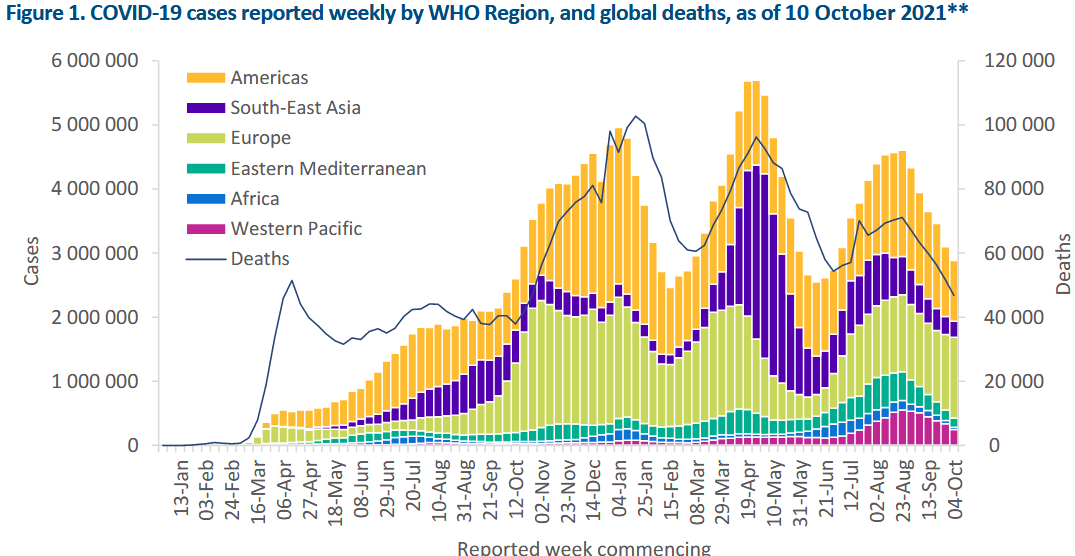 Anzahl Fälle global rückgängig, in allen Regionen rückläufig bis auf
Europa (+7%)

Anzahl Todesfälle in allen Regionen zurückgegangen, jedoch steigt in:
Europa (+11%)
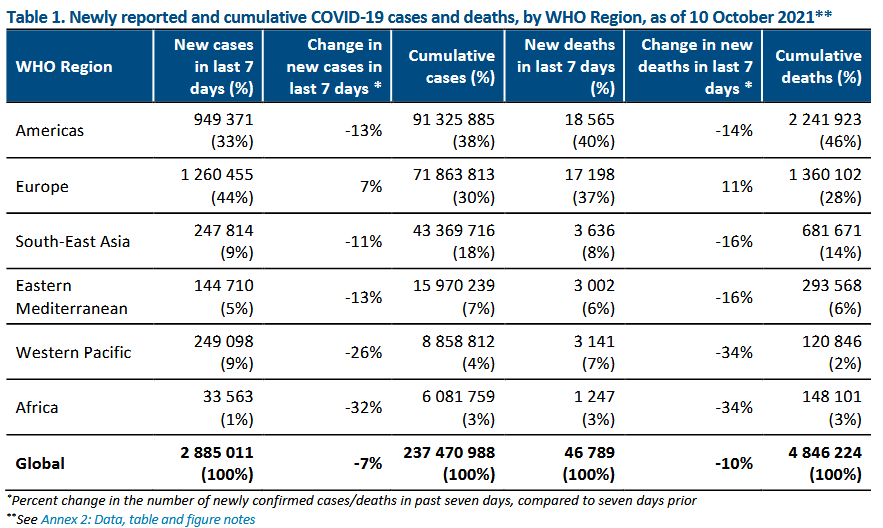 Quelle: WHO SitRep, 13.10.2021, 
Datenstand 10.10.2021
[Speaker Notes: https://www.who.int/emergencies/diseases/novel-coronavirus-2019/situation-reports/]
Veränderung Fallzahlen weltweit, WHO Dashboard
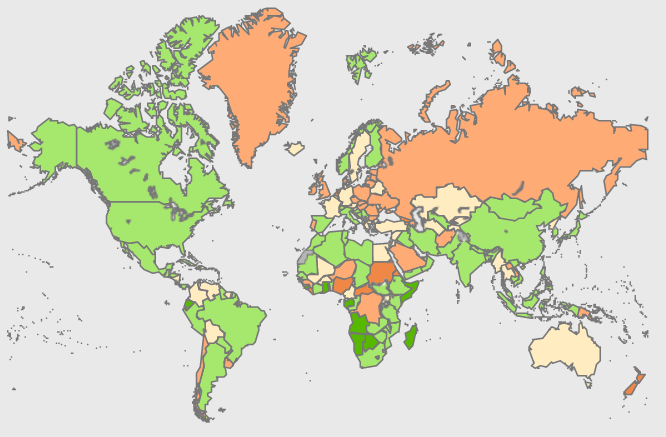 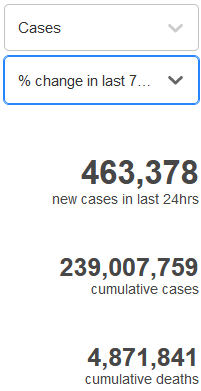 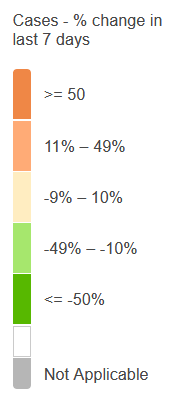 Quelle: WHO Dashboard, 15.10.2021, Datenstand 14.10.2021
[Speaker Notes: https://www.who.int/emergencies/diseases/novel-coronavirus-2019/situation-reports/]
7-Tages-Inzidenz pro 100.000 Einwohner Europa
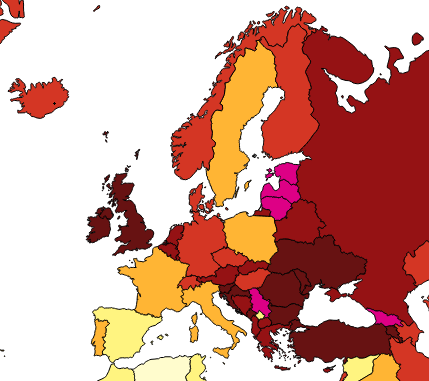 Quelle: WHO, Stand: 14.10.2021
COVID-19/ Rumänien
Epidemiologische Parameter
7-Tages-Inzidenz (Trend zur Vorwoche):  488 (+14,7%)      		7-Tage-R-Wert: 1,17
Tests / 100.000 EW / Woche : 2.142
Positivanteil:  22% 
Vollständig geimpft: 32% | Teilweise geimpft: 28,7% 
(WHO, 13.10.2021; OWID, 07.10.2021 (Testdaten) | OWID, 11.10.2021 (Impfung))
Hochrisikogebiet seit dem 03.10.2021
Aktuelle Lagebeschreibung:
Am 11.10.2021 rief die rum. Regierung nach internationaler Unterstützung
Gesundheitssystem überfordert: die meisten Patienten, die in die Notaufnahme kommen, benötigen bereits eine Intensivbehandlung; Umverteilung der Patienten nach Ungarn; Sauerstofflieferung aus NLD und POL
Politische Krise: Regierung besitzt nur interimistische Befugnisse, können keine weiteren Maßnahmen verhängen; geringes Vertrauen im Staat und dessen Maßnahmen
Niedrigste Impfquote in der EU, viele Impfgegner, große Veranstaltungen im Sommer
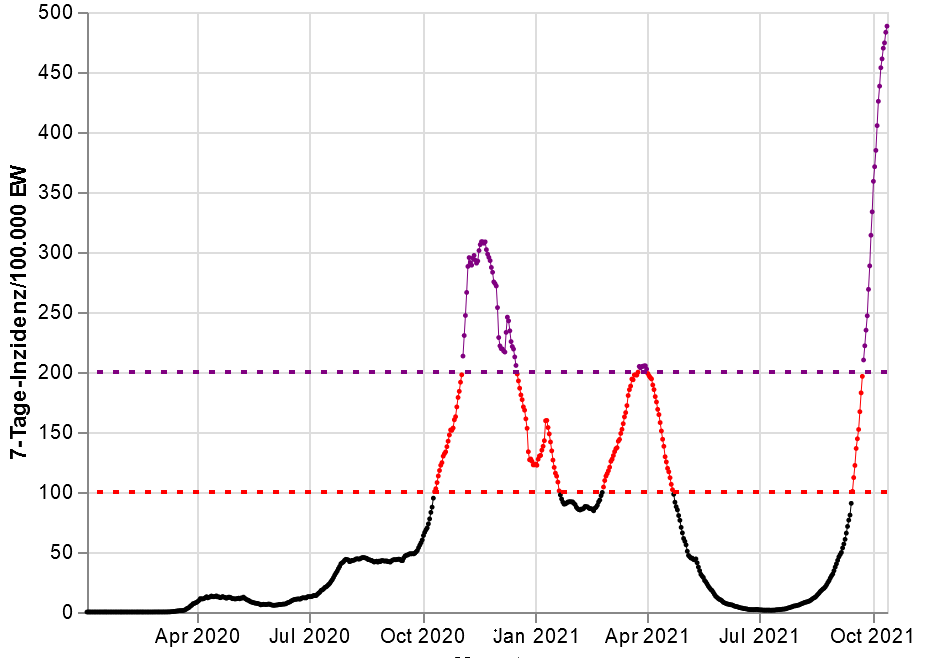 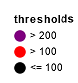 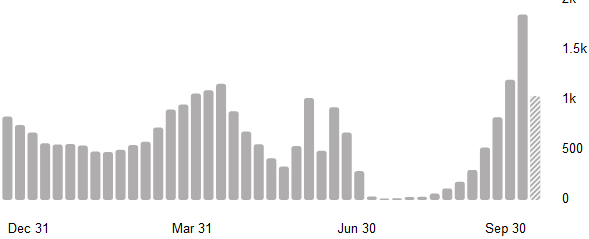 Wöchentl. Todesfälle
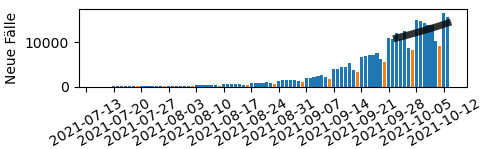 WHO, 13.10.2021
[Speaker Notes: https://ourworldindata.org/covid-vaccinations
https://covid19.who.int/
https://www.nato.int/cps/en/natohq/news_187425.htm
https://www.deutschlandfunk.de/corona-pandemie-rumaenien-schickt-covid-patienten-wegen.1939.de.html?drn:news_id=1311810
https://www.mdr.de/nachrichten/welt/osteuropa/politik/corona-nicht-geimpft-rumaenien-100.html]
Back up
Veränderung Todesfälle weltweit, WHO Dashboard
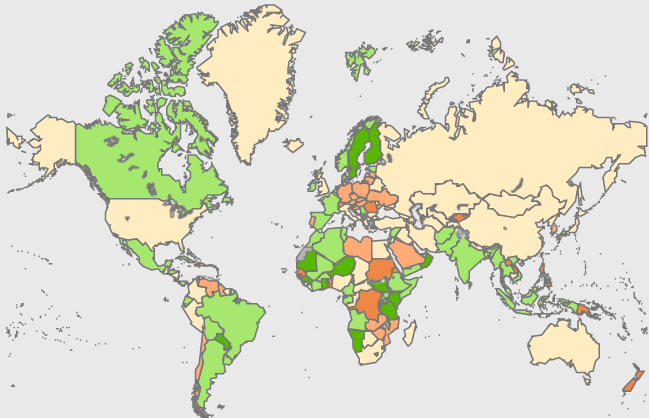 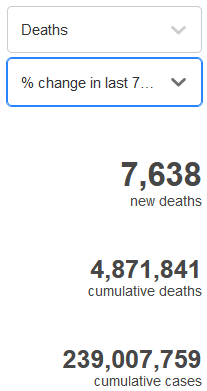 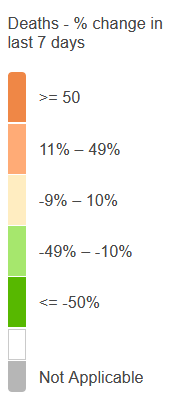 Quelle: WHO Dashboard, 15.10.2021, Datenstand 14.10.2021
[Speaker Notes: https://www.who.int/emergencies/diseases/novel-coronavirus-2019/situation-reports/]
7-Tages-Inzidenz pro 100.000 Einwohner weltweit
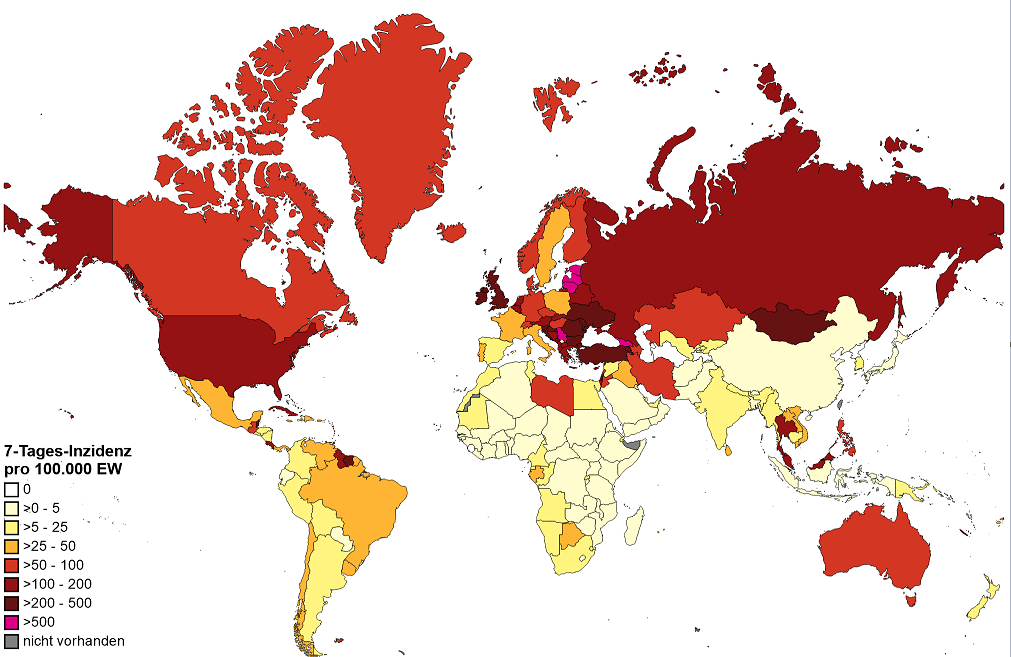 Quelle: WHO, Stand: 14.10.2021